Sensitivity Analysis
تحليل الحساسية
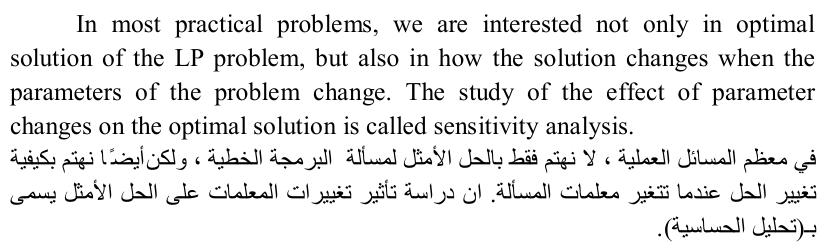 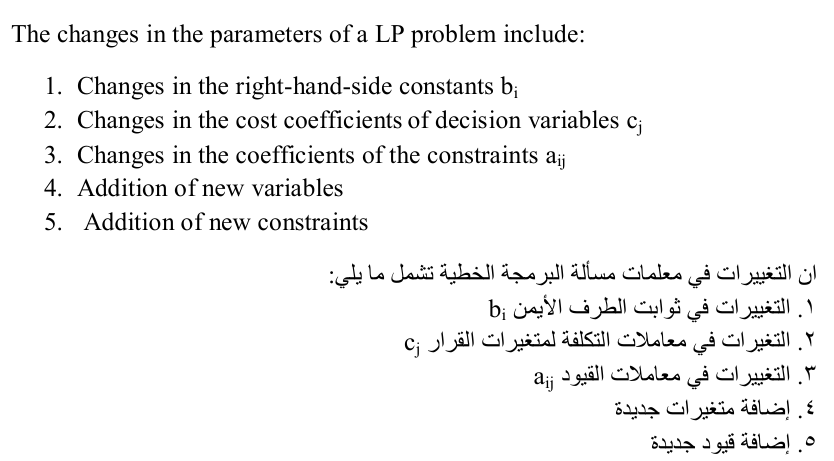 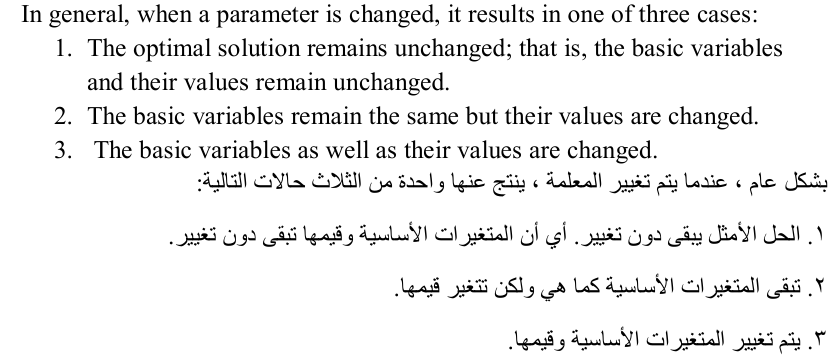 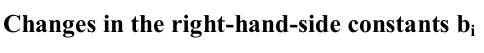 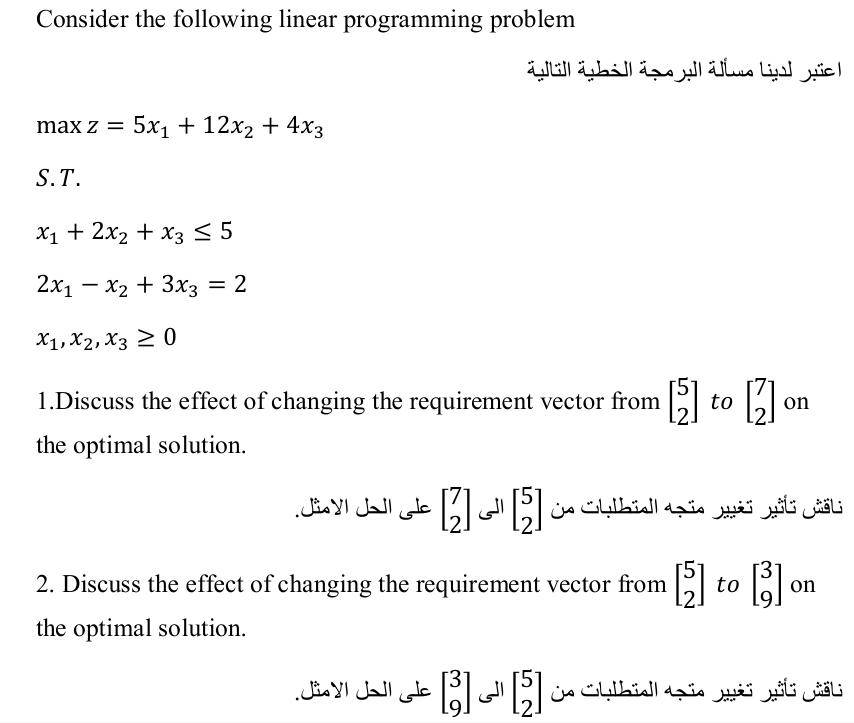 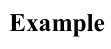 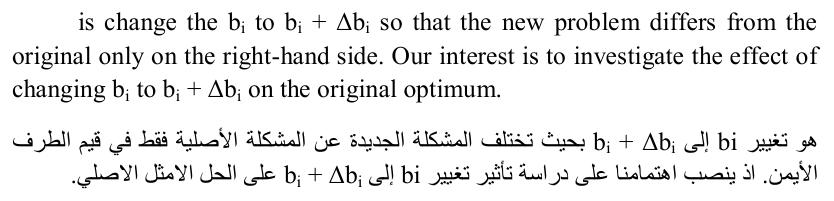 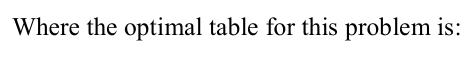 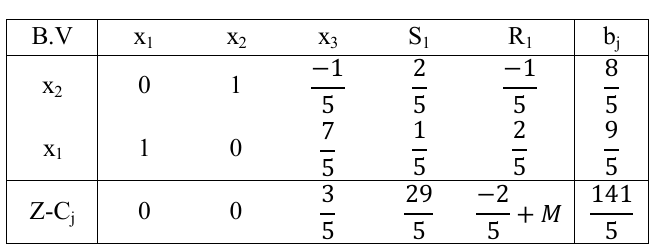 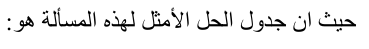 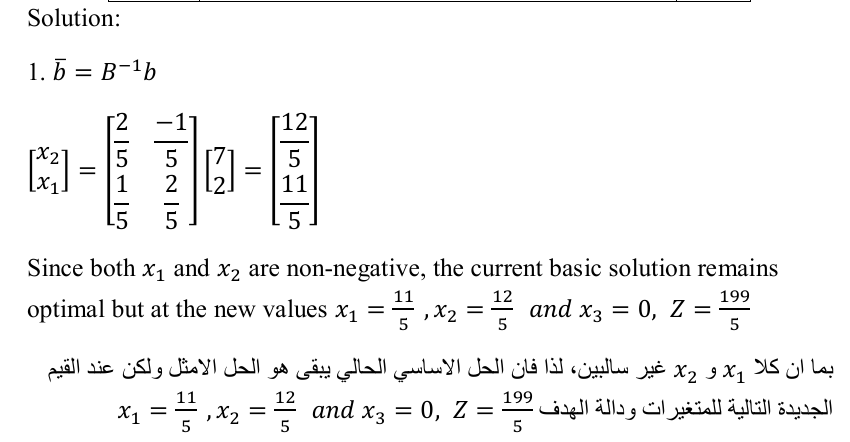 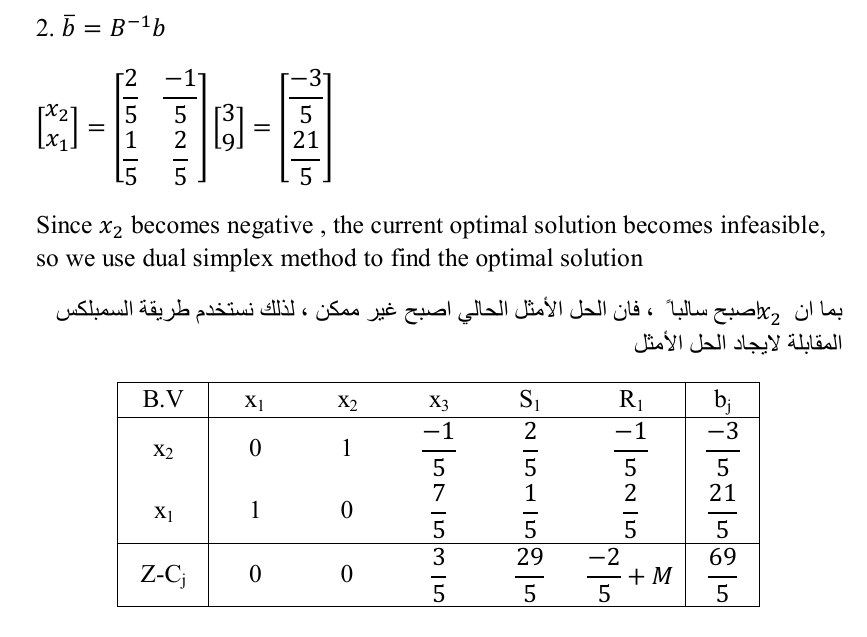 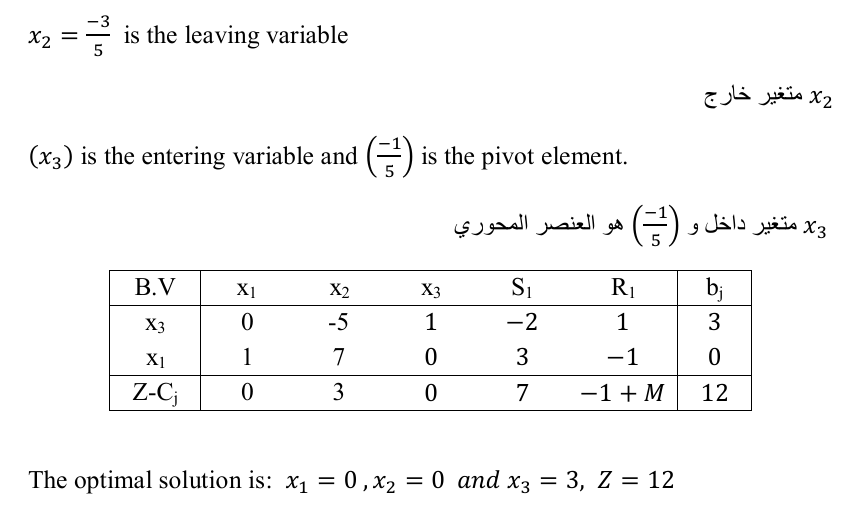 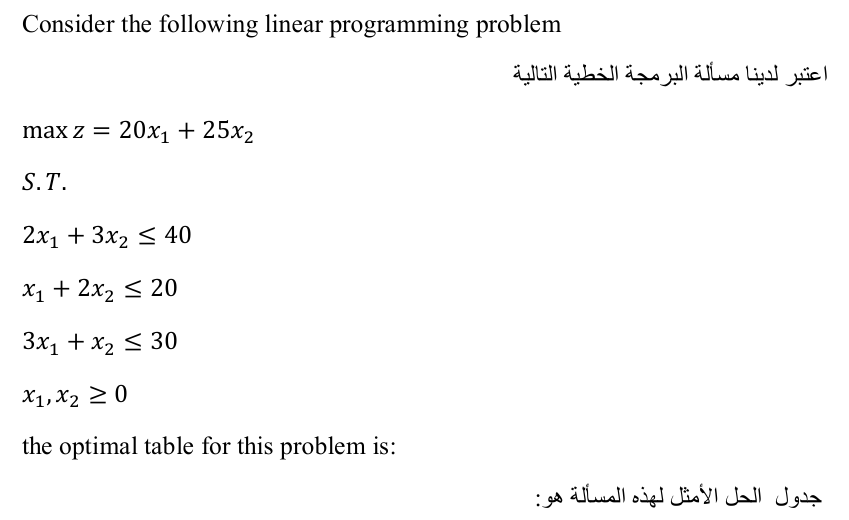 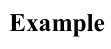 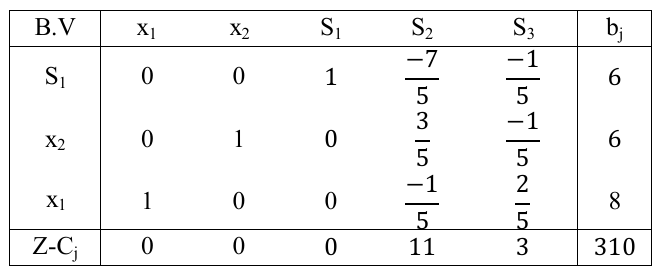 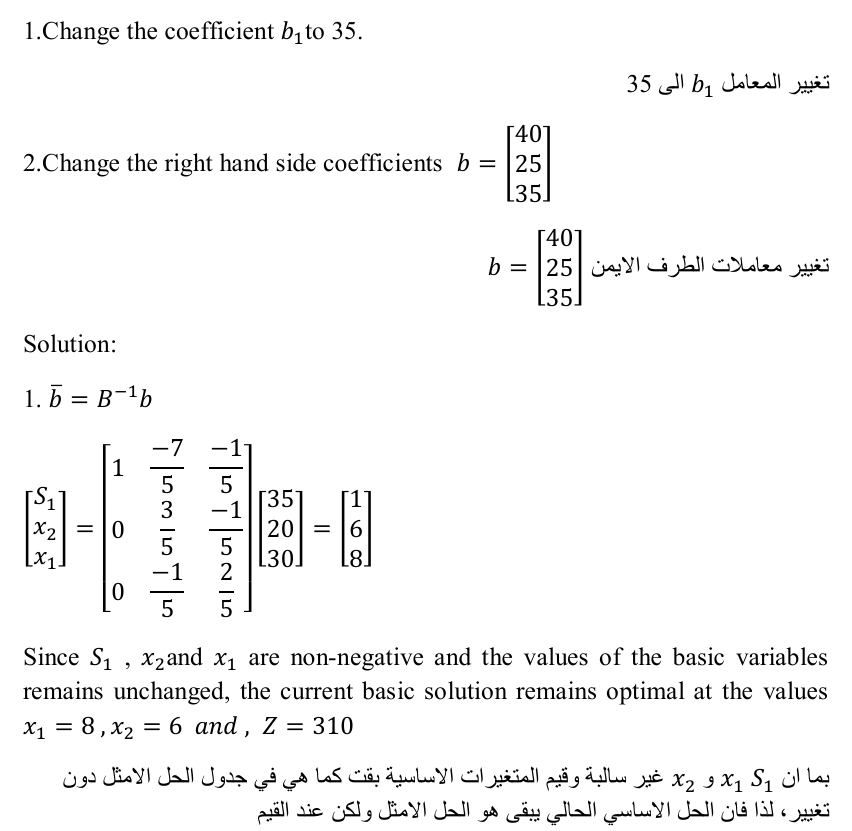 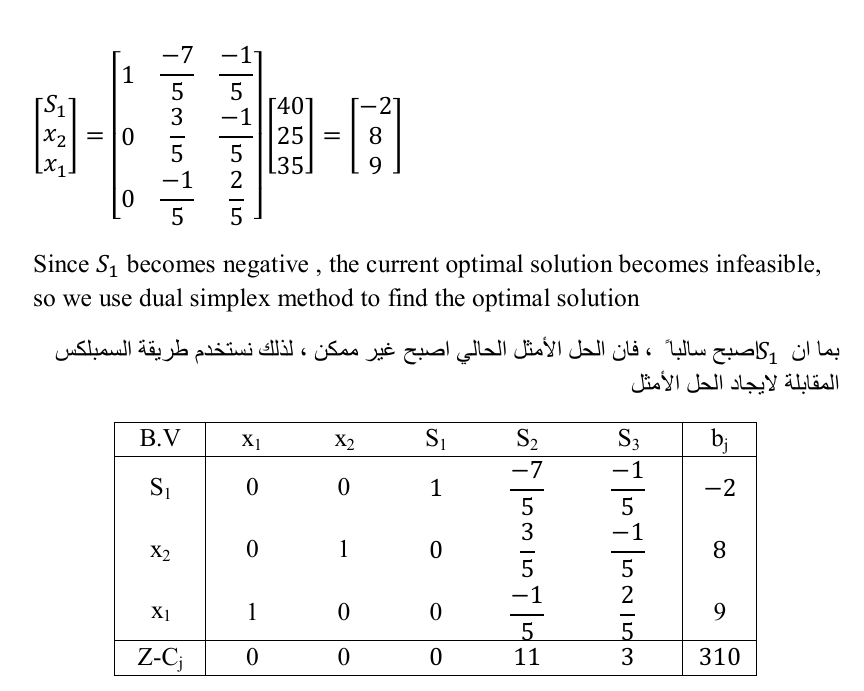 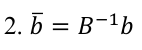 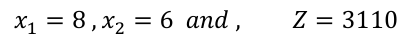 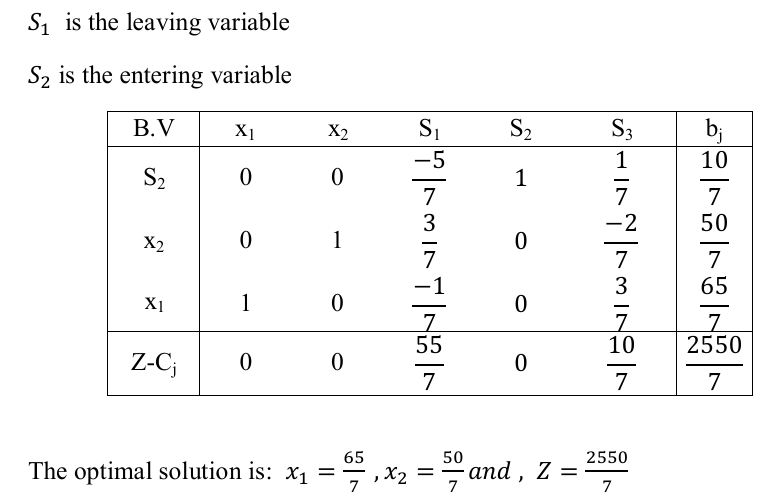 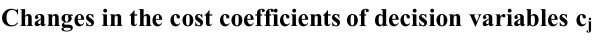 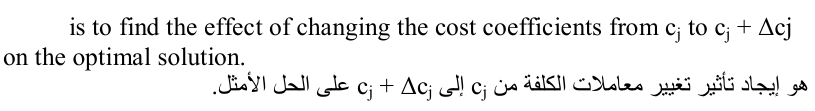 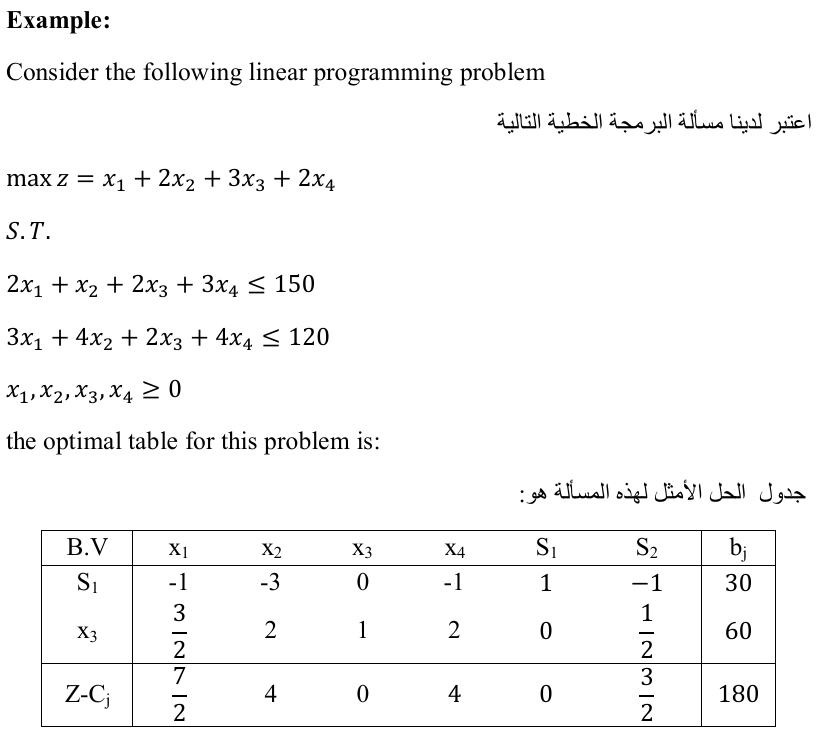 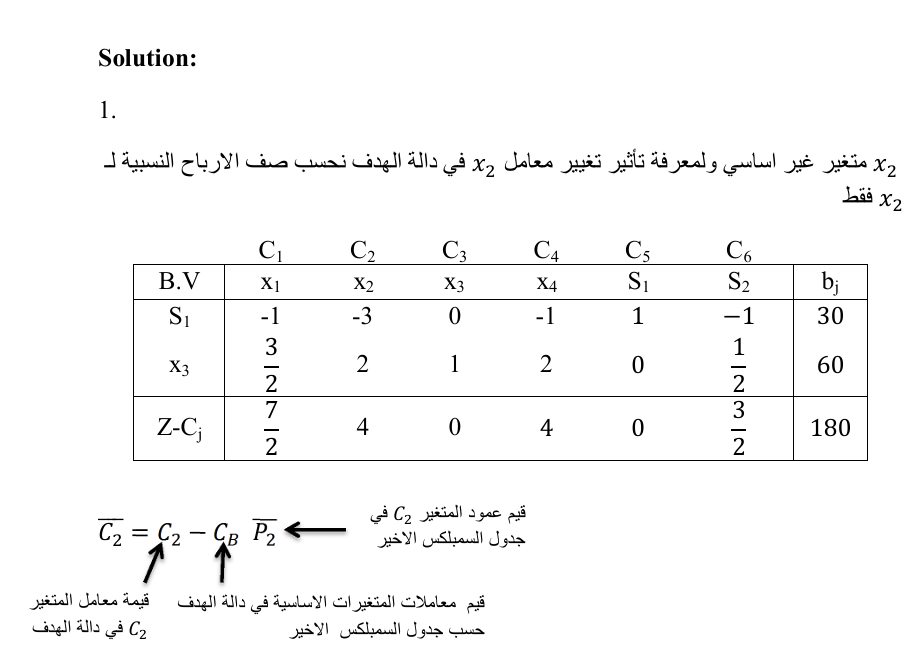 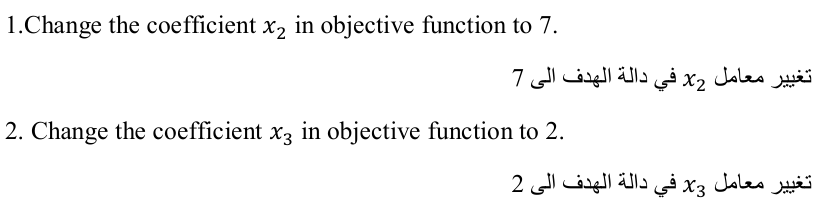 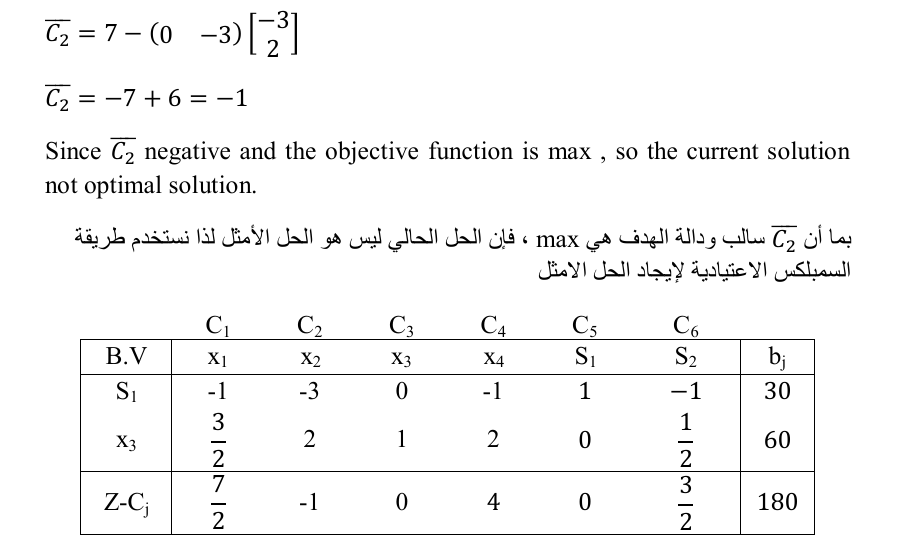 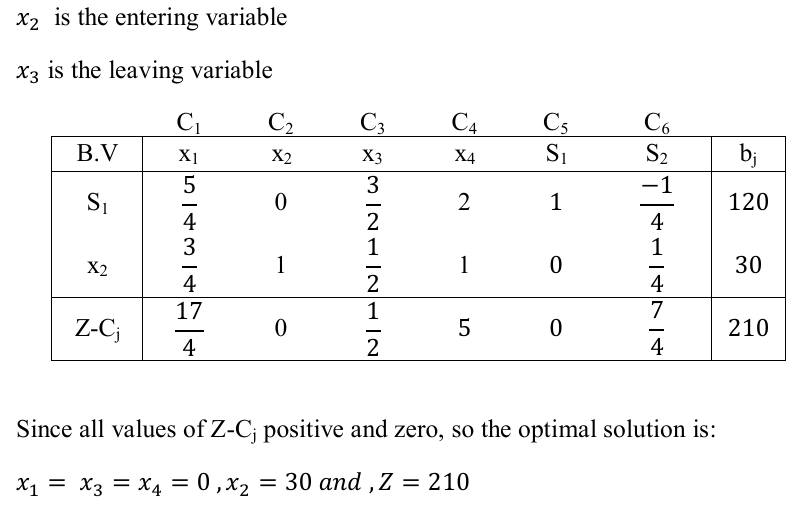 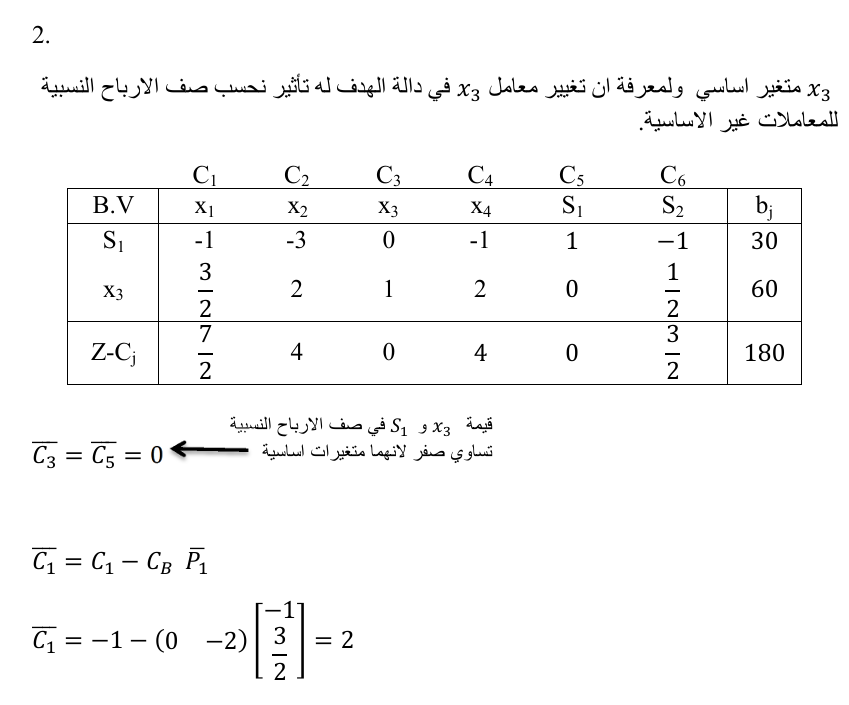 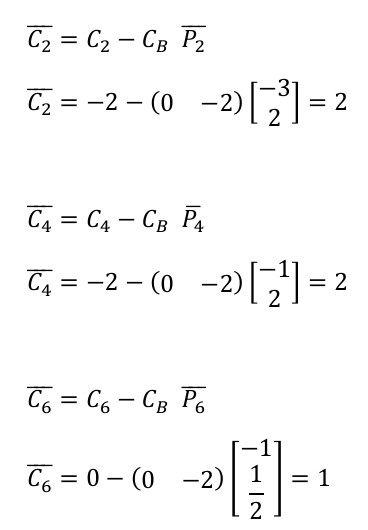 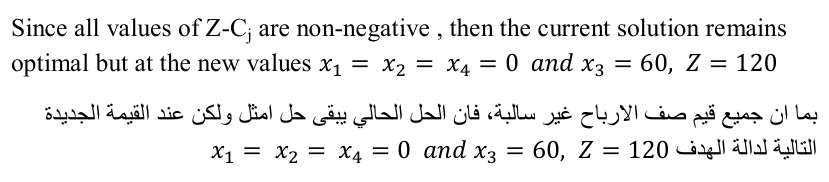 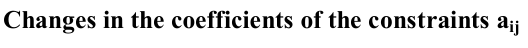 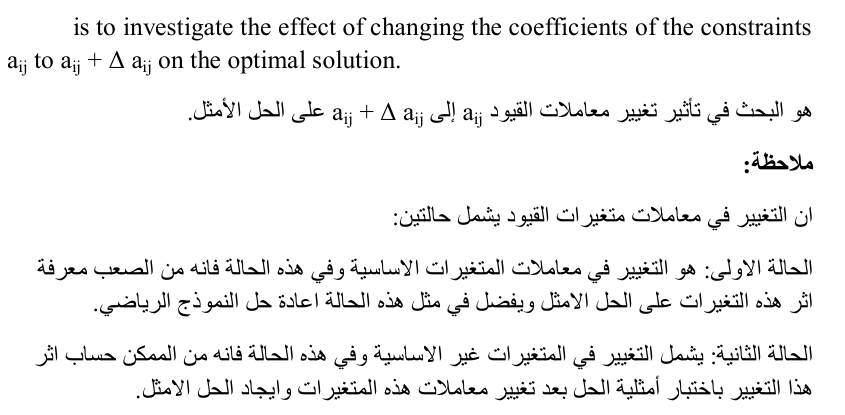 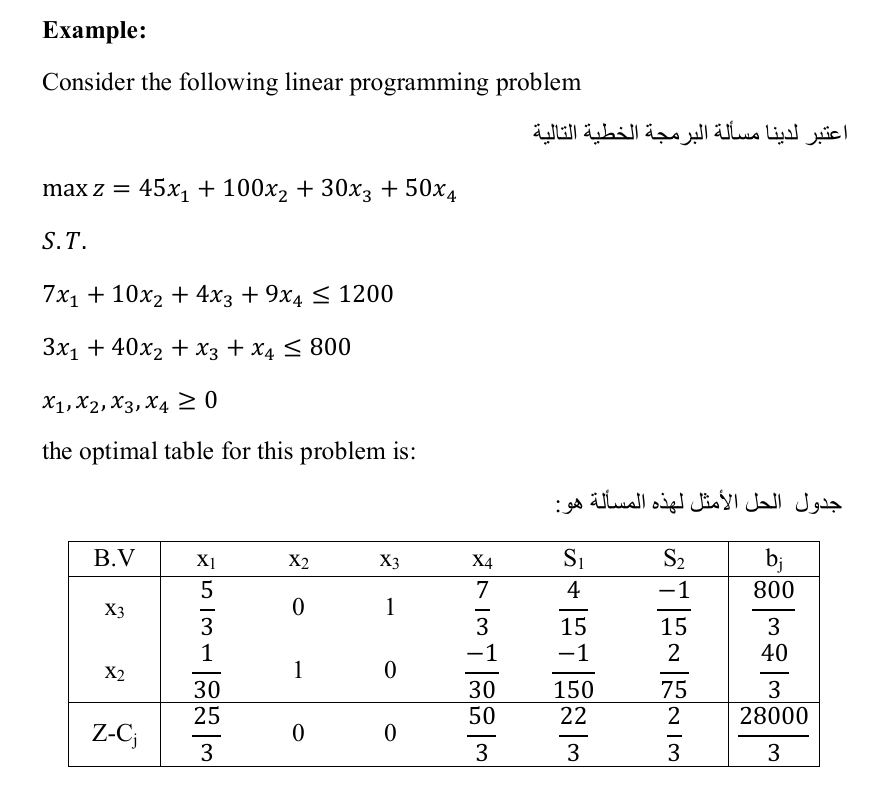 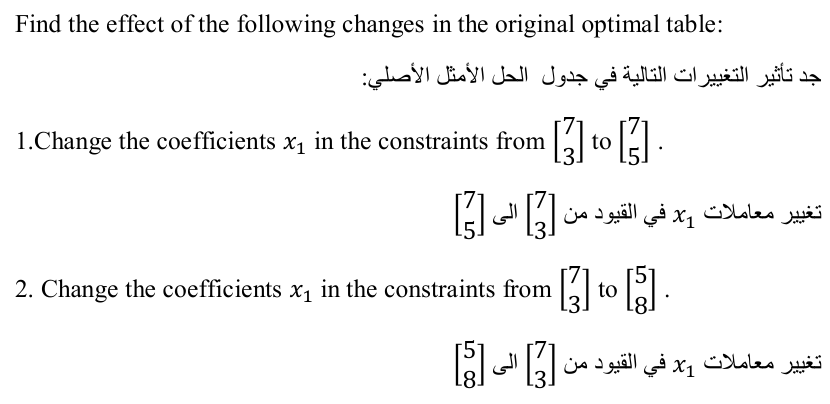 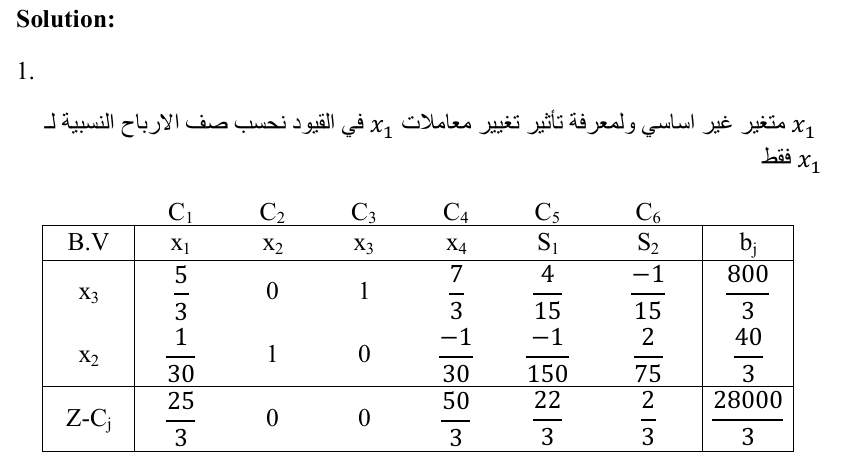 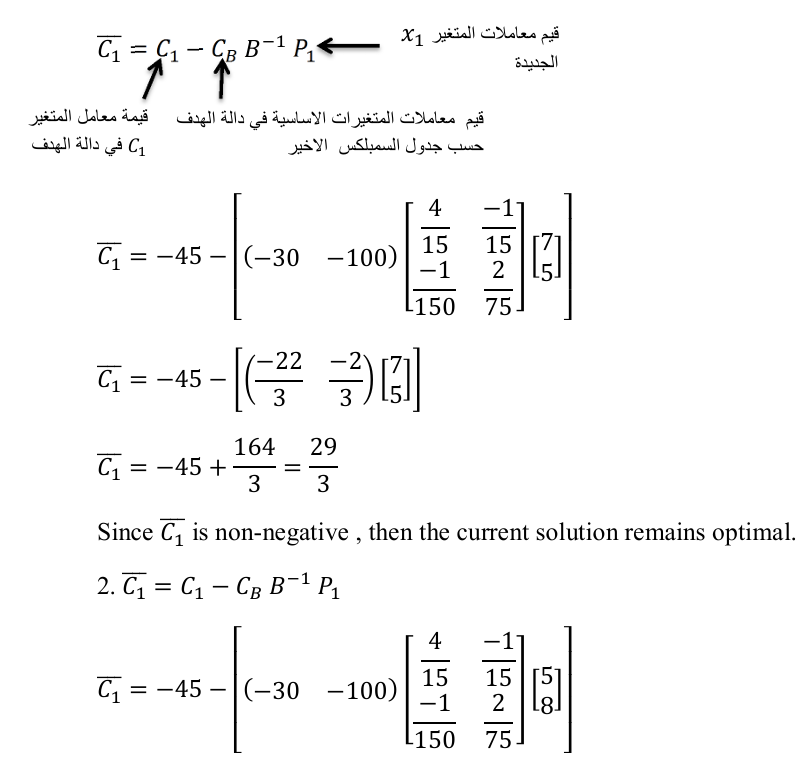 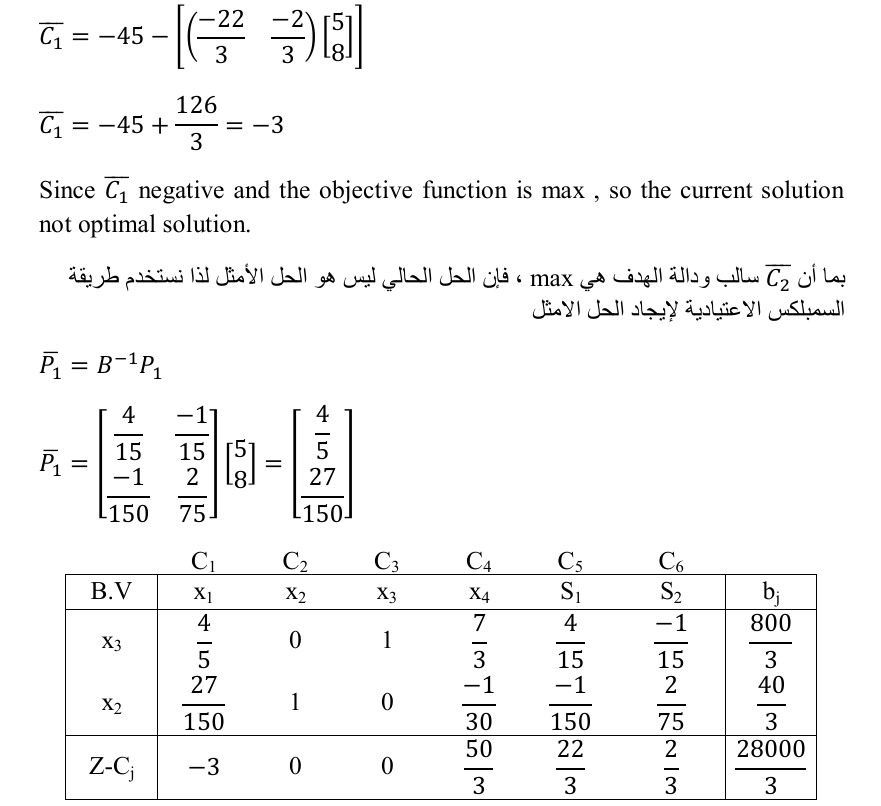 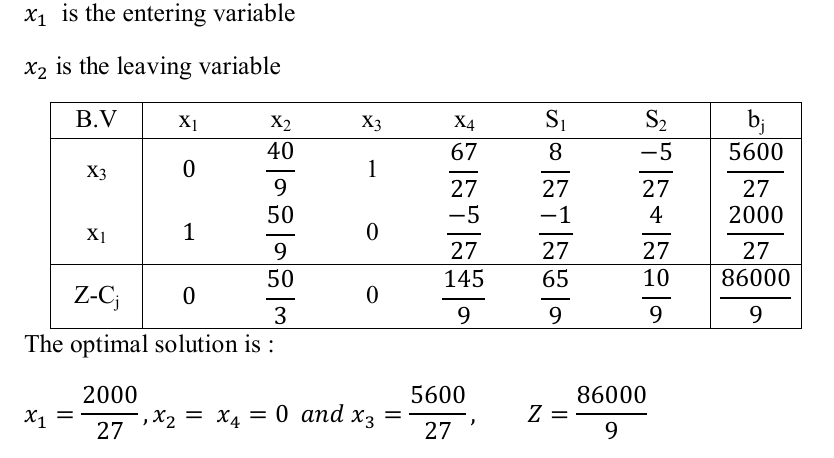